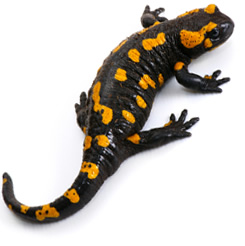 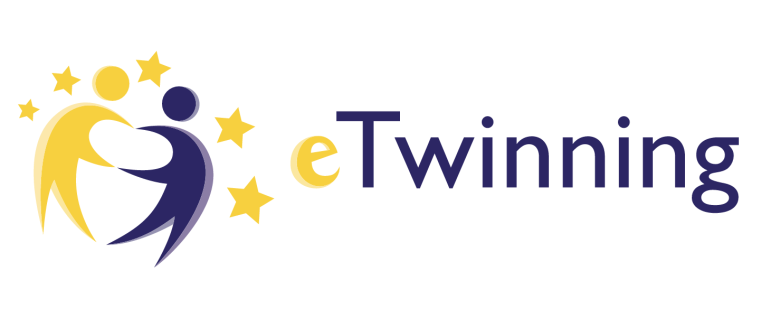 Projekt “Sastanak s vodozemcima”
“Rendez-vous with amphibians”
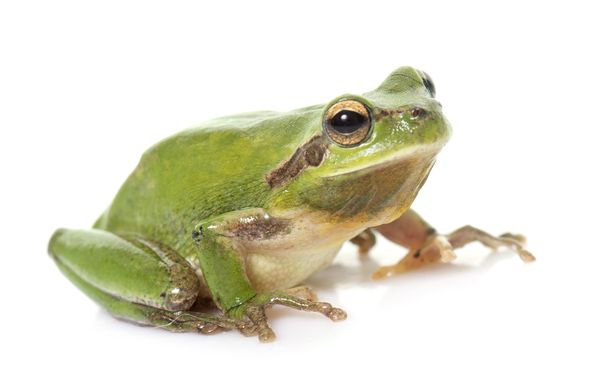 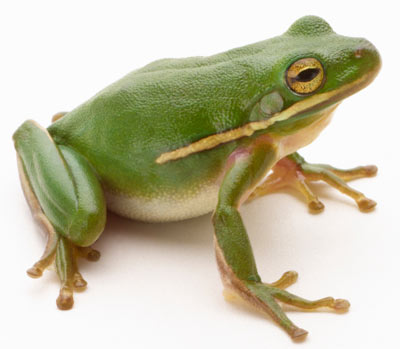 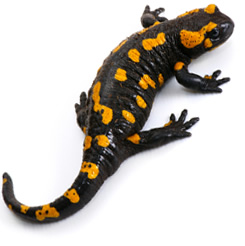 Sudionici projekta
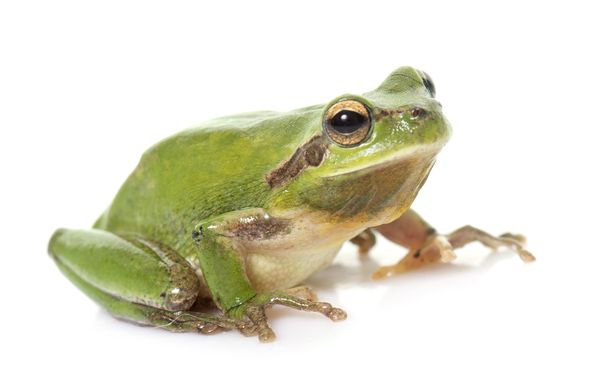 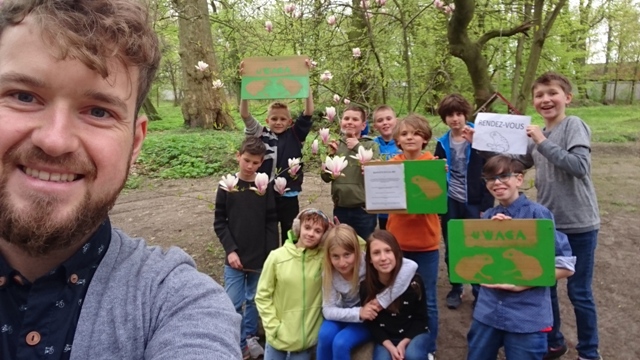 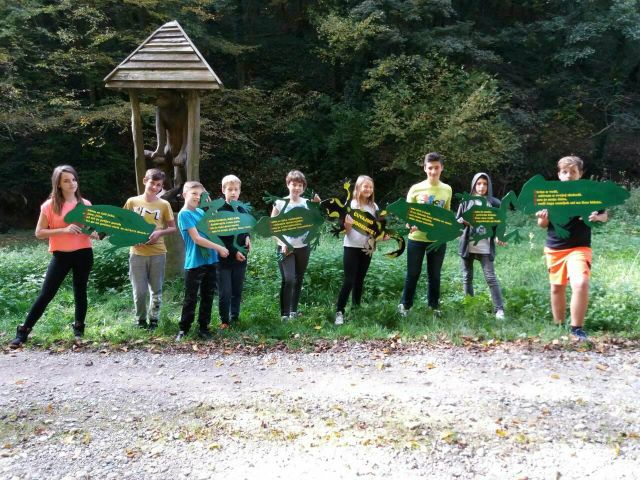 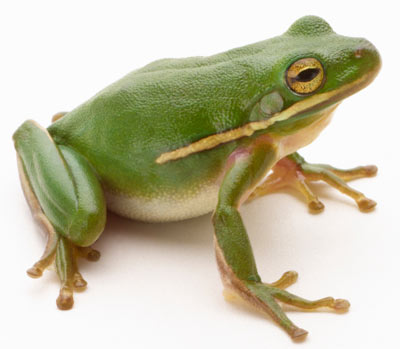 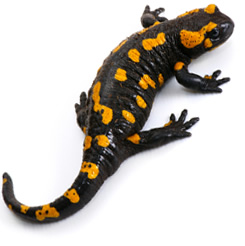 Ciljevi
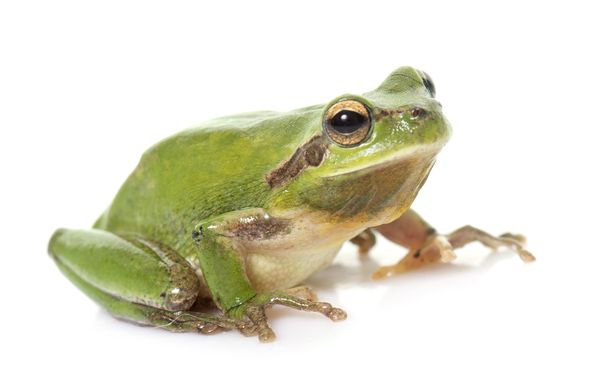 upoznati se s raznolikosti vodozemaca na području općine Donja Voća te proučiti pronađene vrste 
istražiti uzroke njihove ugroženosti
razviti strategije zaštite vodozemaca te izraditi poučne materijale s ciljem njihove zaštite
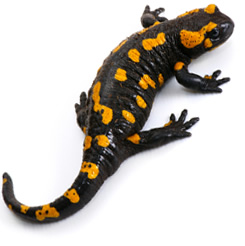 Zašto su vodozemci važni?
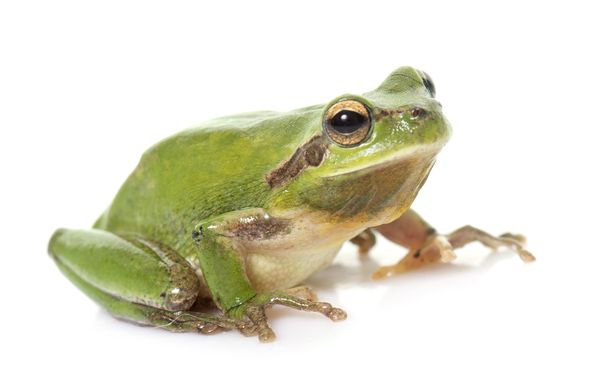 bioindikatori (pokazatelji promjena u okolišu)
važni članovi ekosustava i hranidbenih lanaca
uloga u proizvodnji lijekova
značajna uloga u pojedinim kulturama u svijetu
Ugrožene vrste vodozemaca
REPAŠI
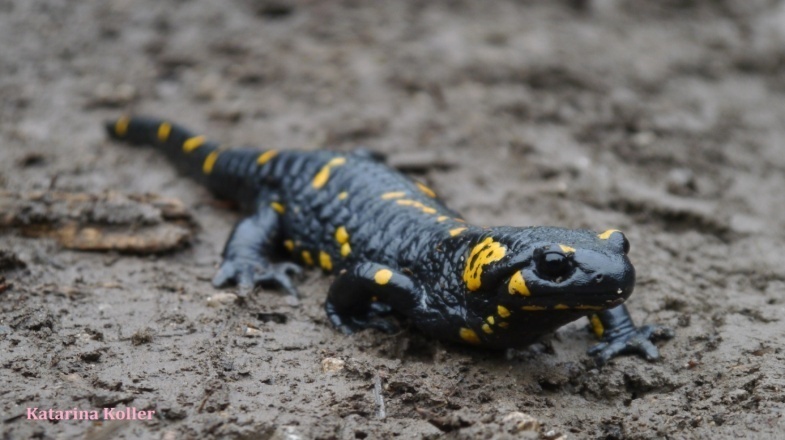 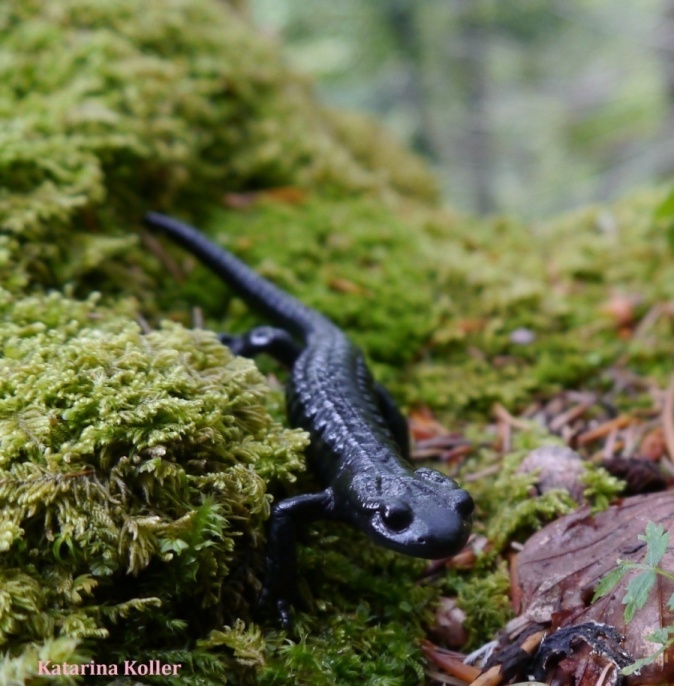 pjegavi daždevnjak
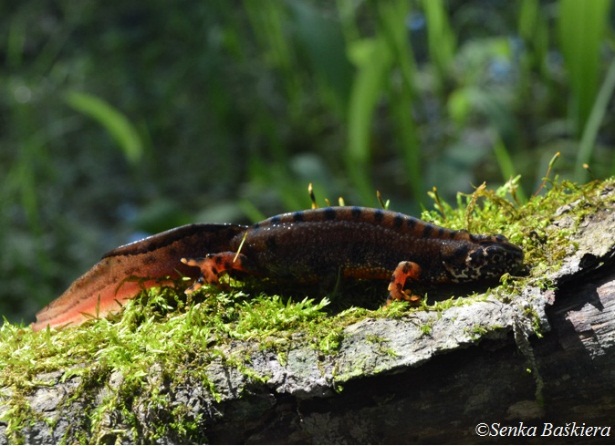 crni daždevnjak
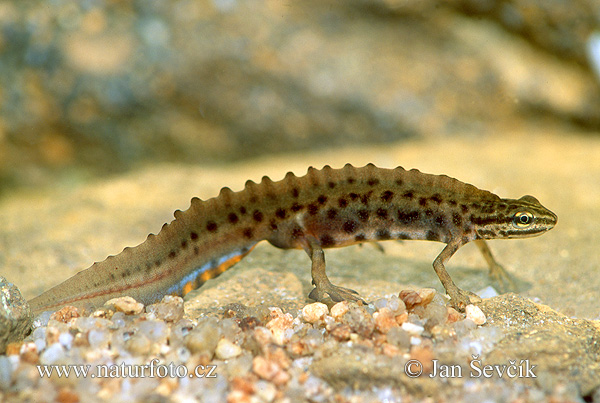 veliki dunavski vodenjak
mali vodenjak
BEZREPCI
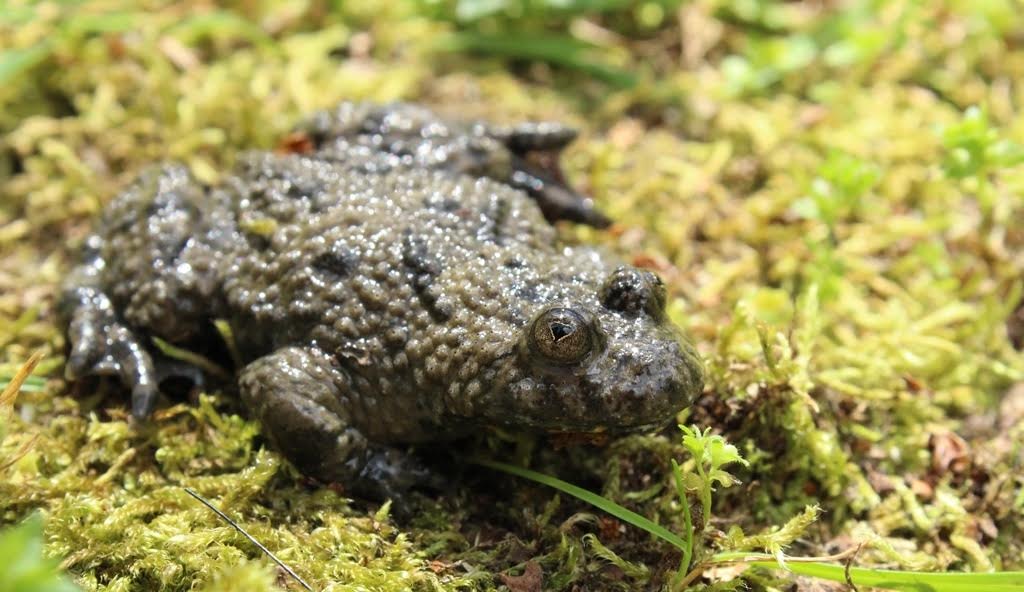 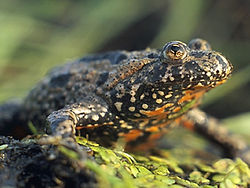 žuti mukač
crveni mukač
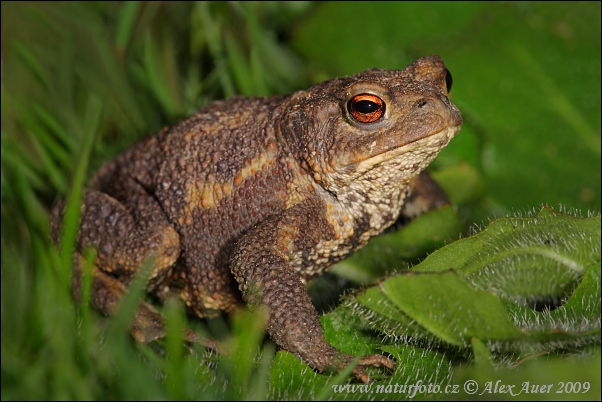 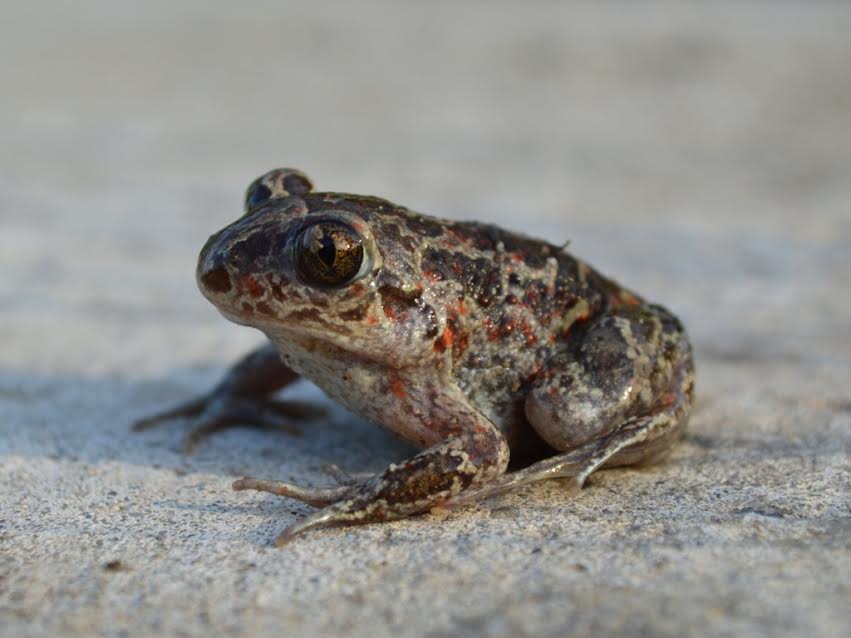 češnjača
smeđa krastača
Mjesto istraživanja – potok Šokot
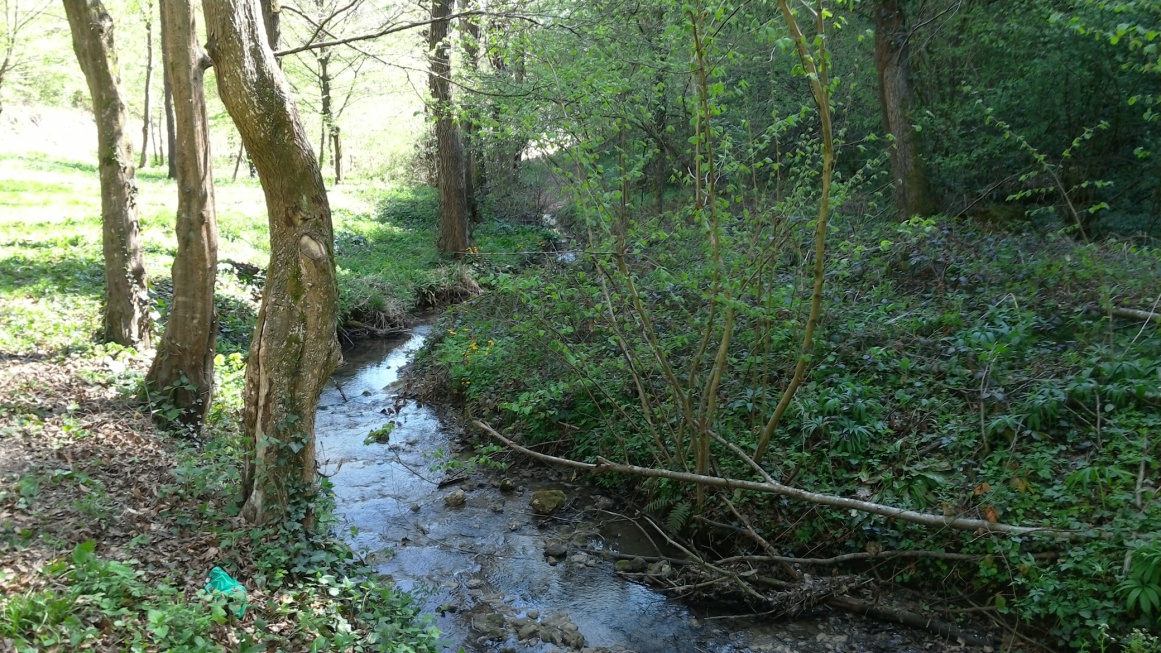 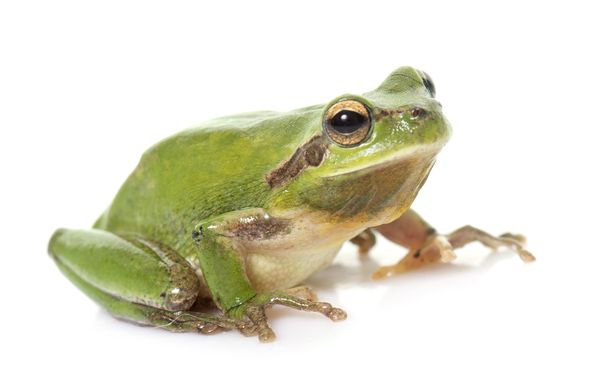 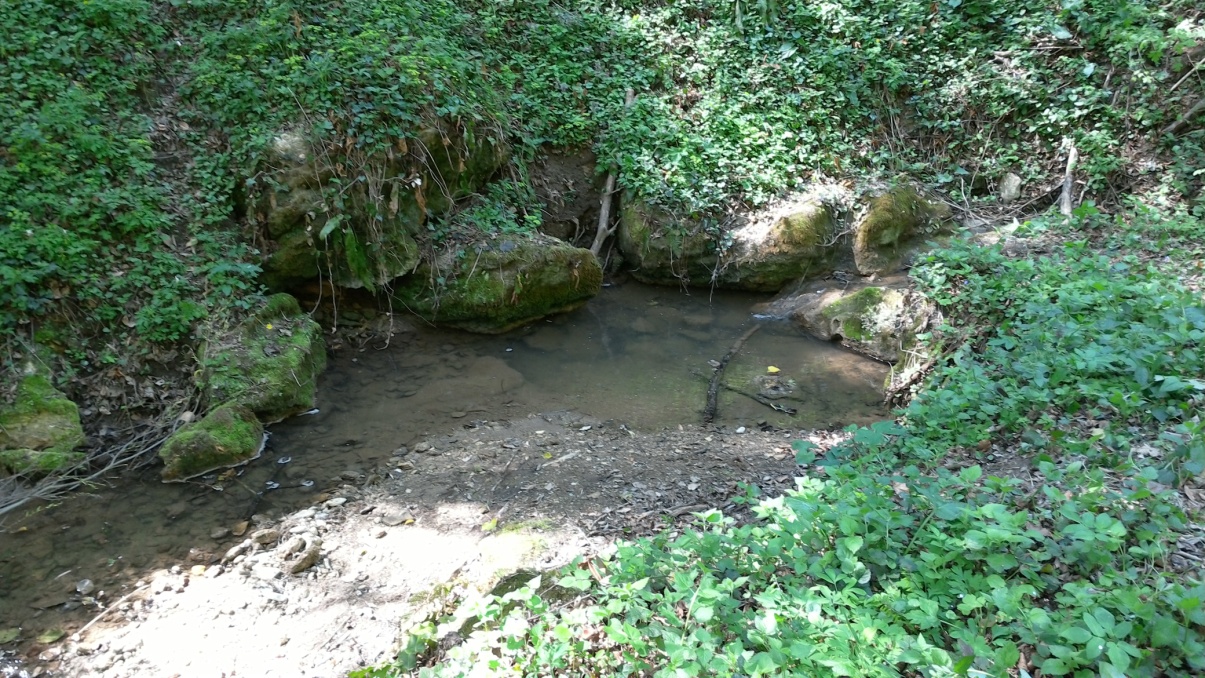 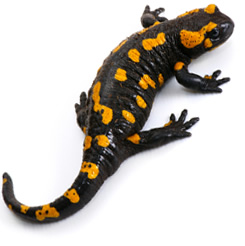 Aktivnosti
promatranje, imenovanje, prepoznavanje i fotografiranje pronađenih vodozemaca
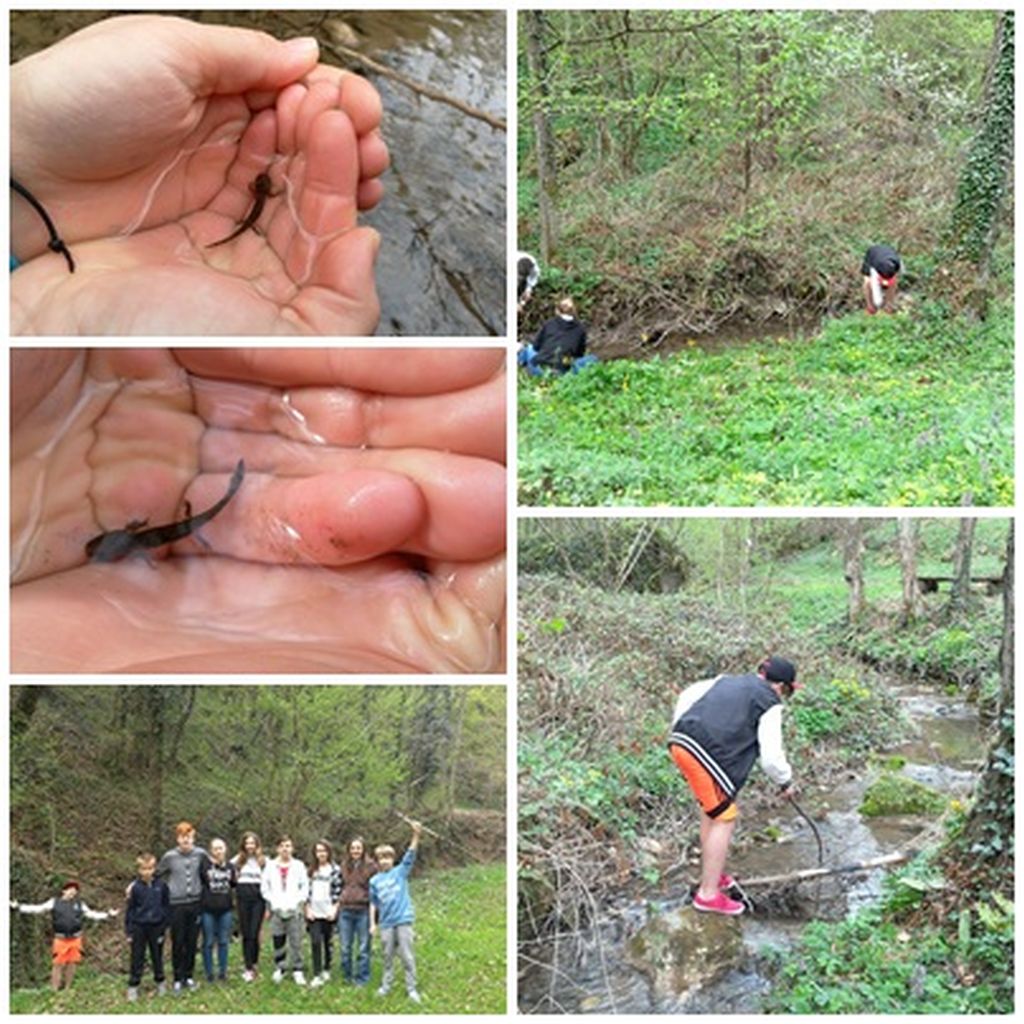 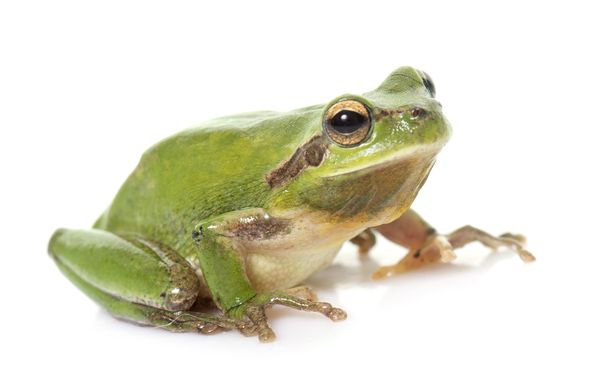 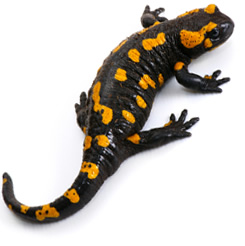 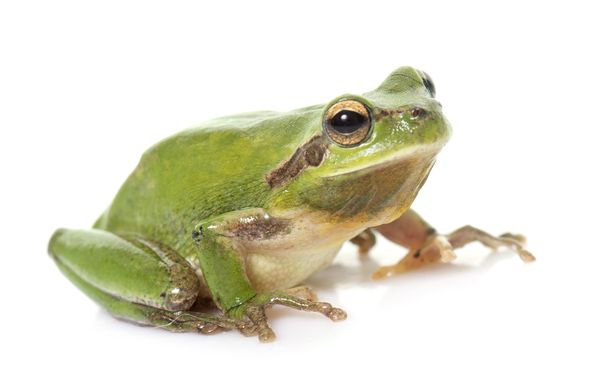 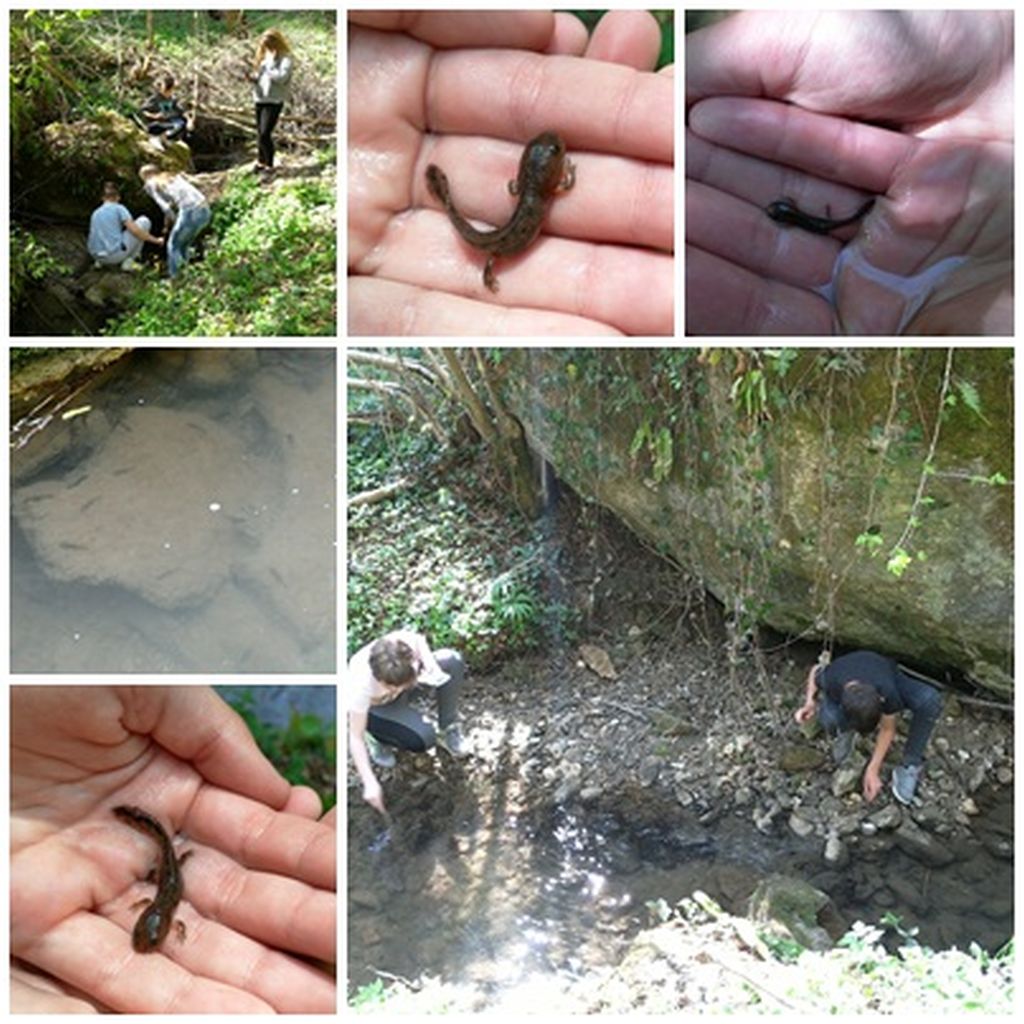 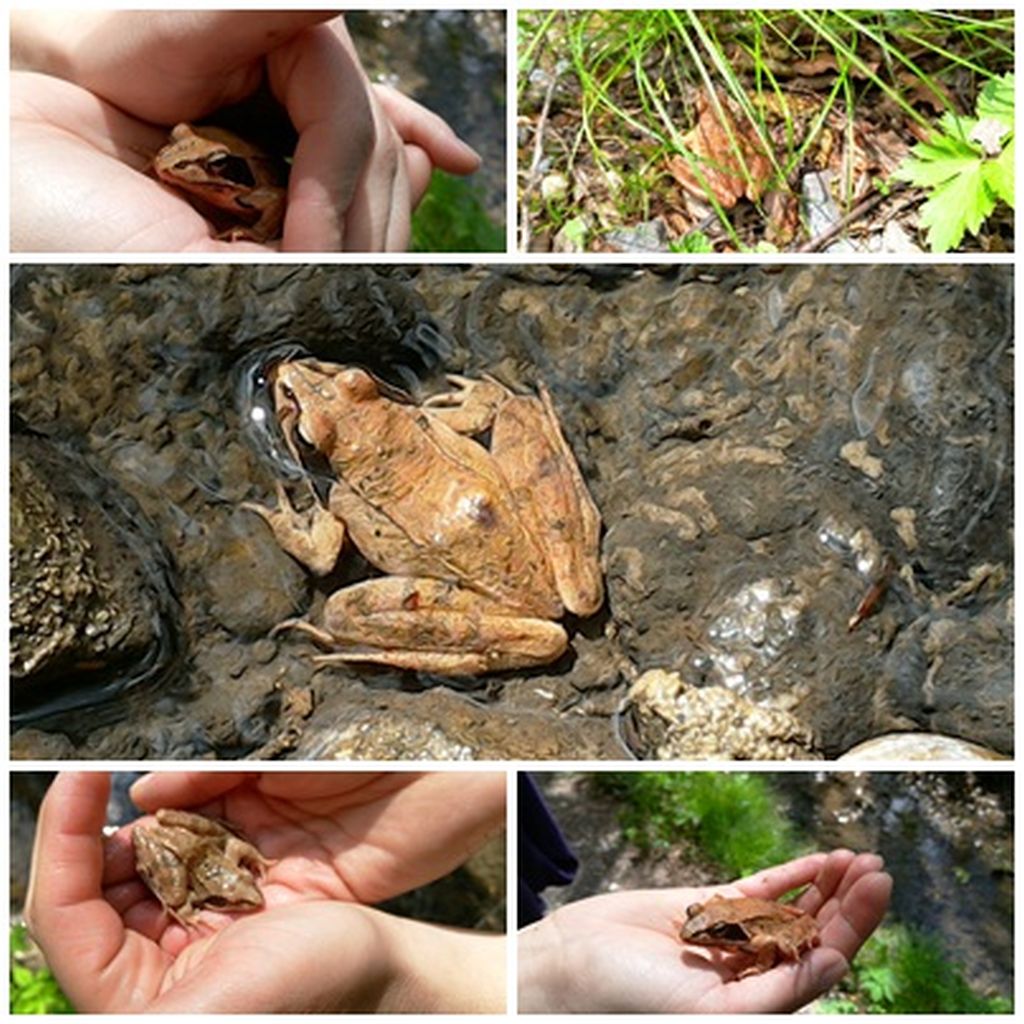 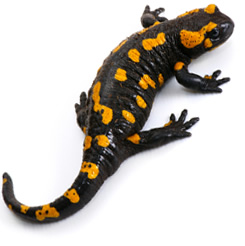 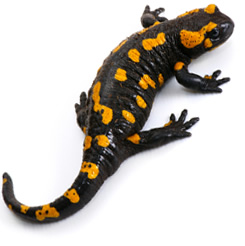 pisanje pjesmica o njihovoj zaštiti
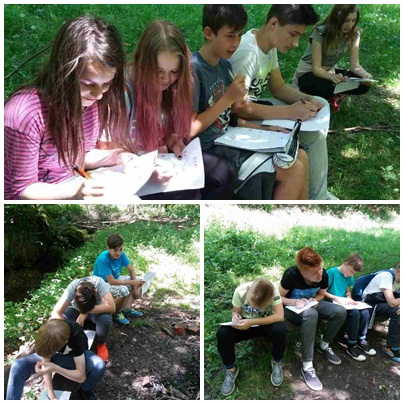 Žabica se žali ježu:
 „Ajme, ježu,
  Baš mi je prljav potok
  Ako ga ne počiste stati će mi krvi dotok! ″
Žalila se žaba vodenjaku, 
A vodenjak daždevnjaku.
Boca je u bari plastična,
A nama nije nimalo fantastična!
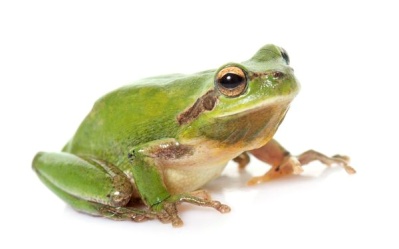 pisanje pjesme o vodozemcima na engleskom i hrvatskom te osmišljavanje i izvođenje plesne koreografije
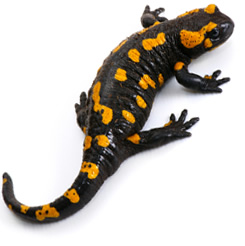 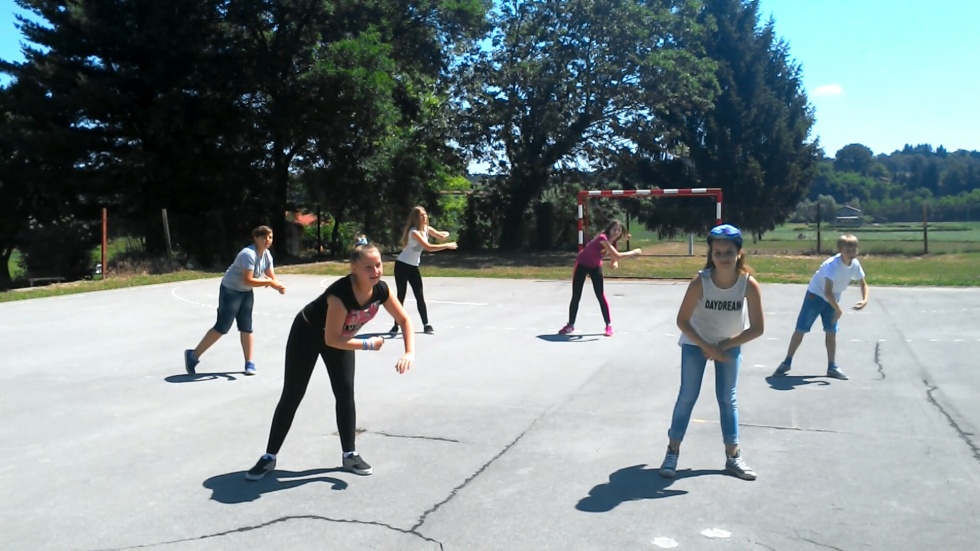 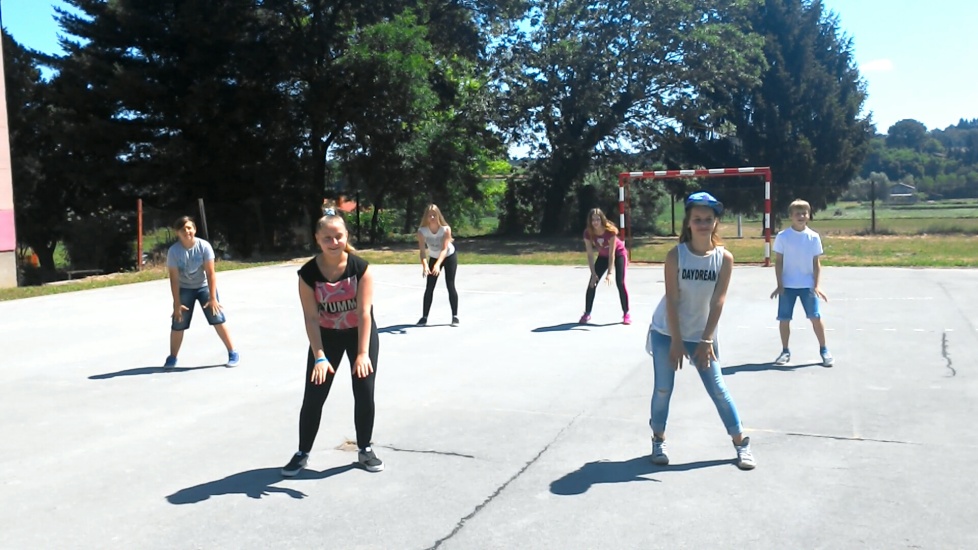 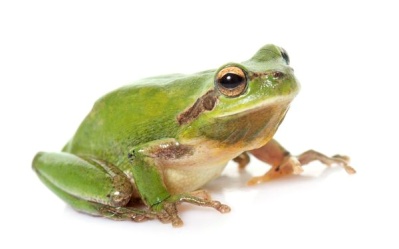 izrada drvenih tabli u obliku žaba i daždevnjaka s pjesmicama
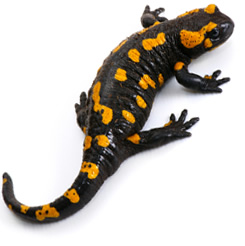 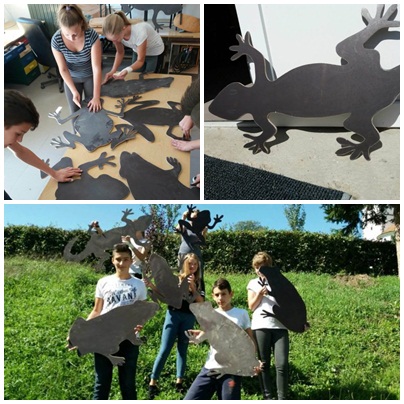 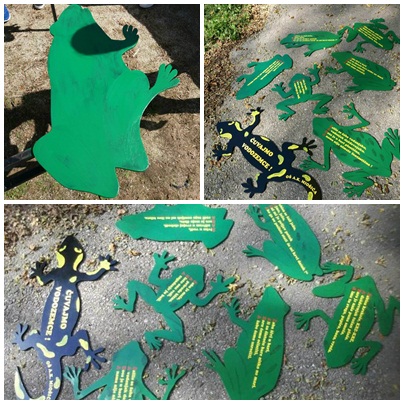 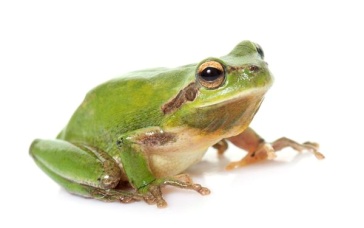 postavljanje tabli na stabla kod potoka
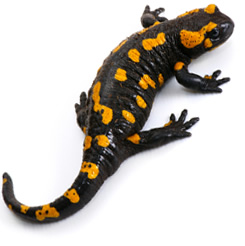 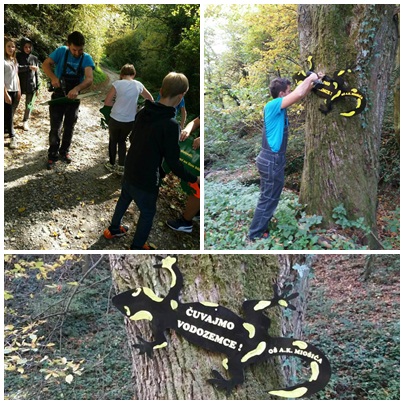 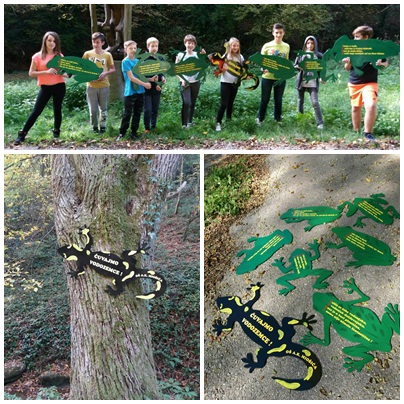 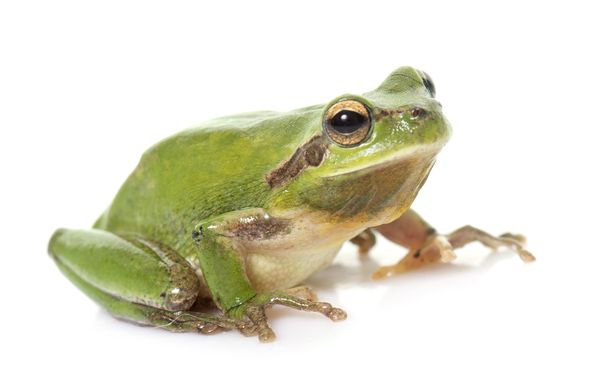 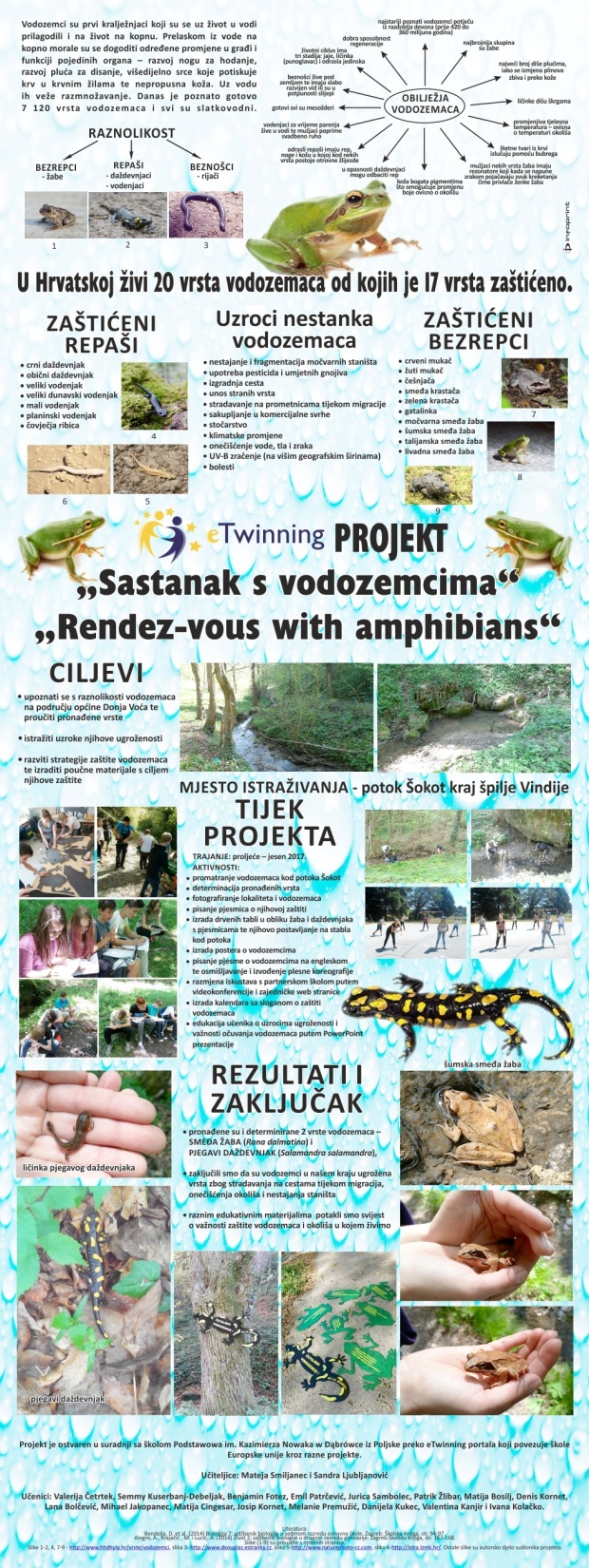 izrada postera o vodozemcima
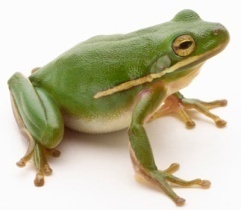 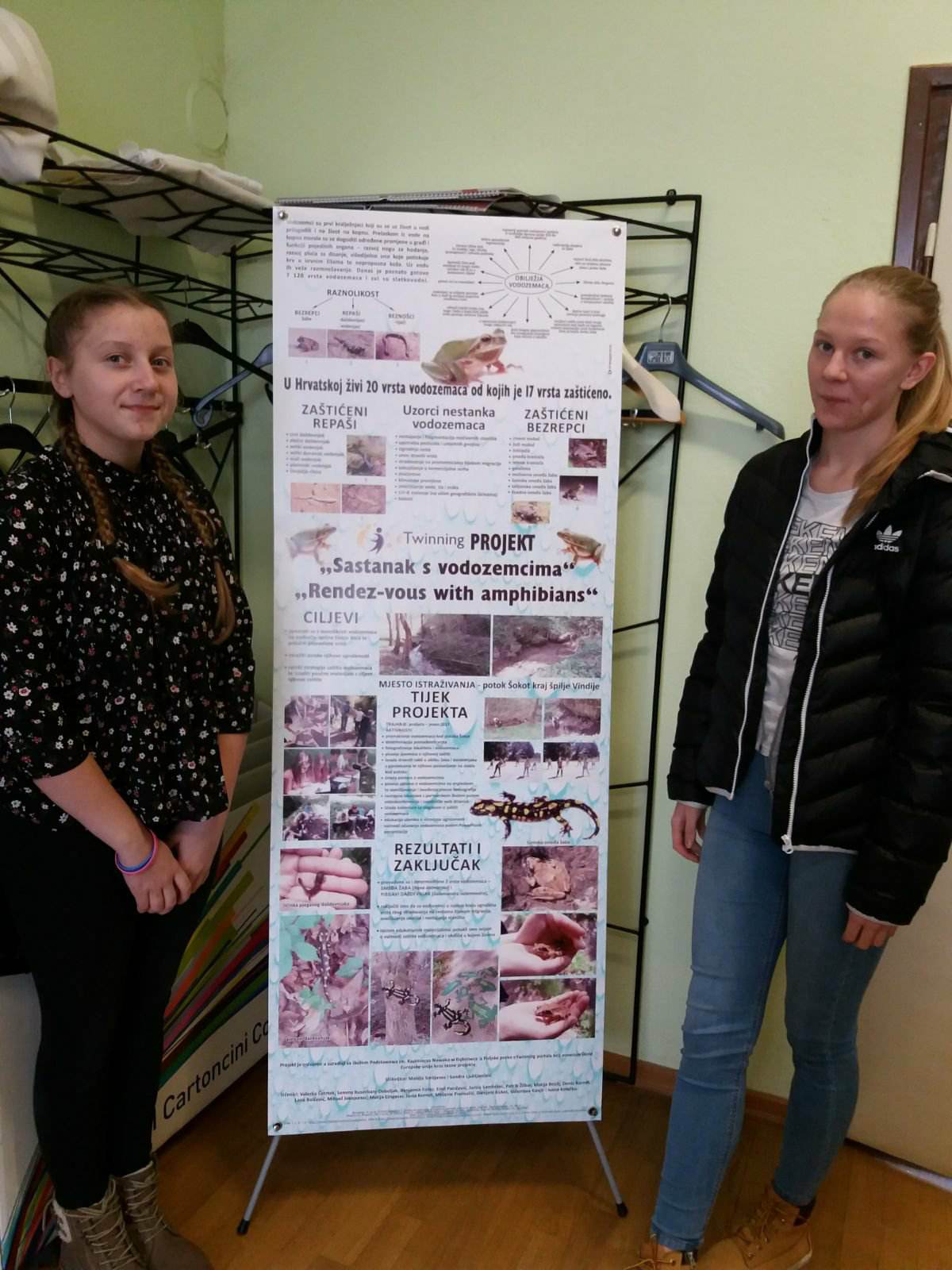 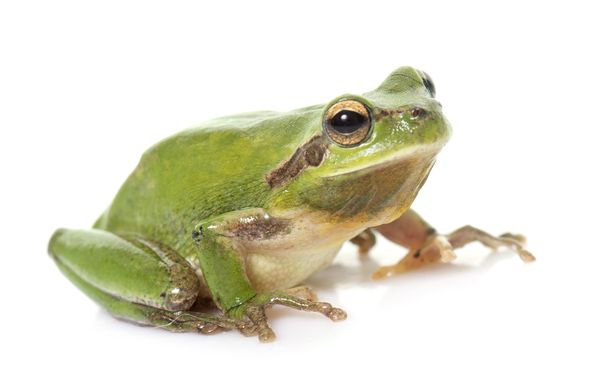 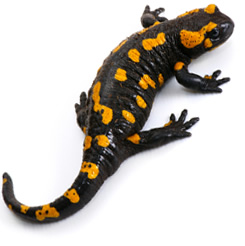 izrada kalendara sa sloganom o zaštiti vodozemaca
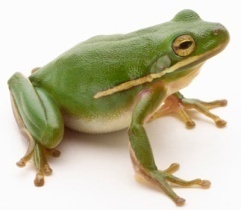 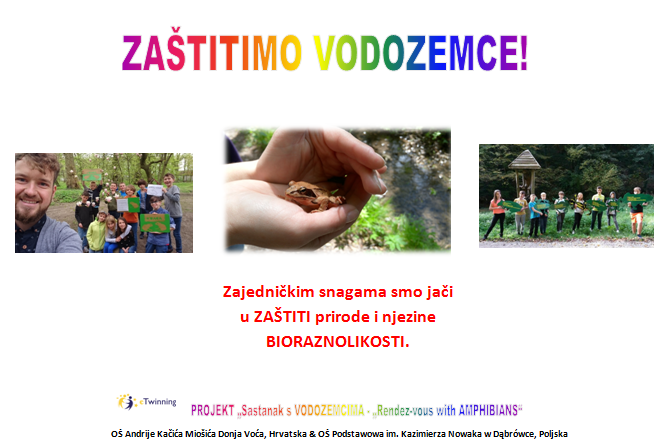 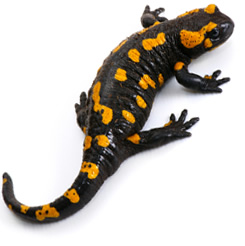 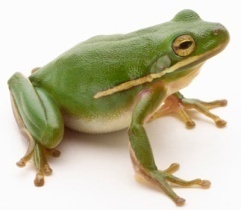 edukacija učenika o uzrocima ugroženosti i  važnosti očuvanja vodozemaca putem PowerPoint prezentacije
razmjena iskustava s partnerskom školom putem videokonferencije i zajedničke web stranice
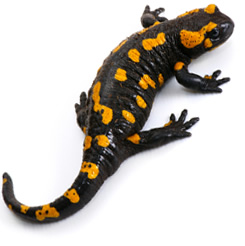 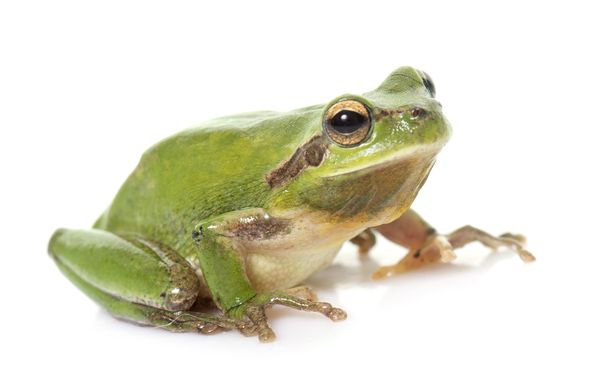 Rezultati
pronađene su i određene 2 vrste vodozemaca – pjegavi daždevnjak (Salamandra salamandra) i šumska smeđa žaba (Rana dalmatina)
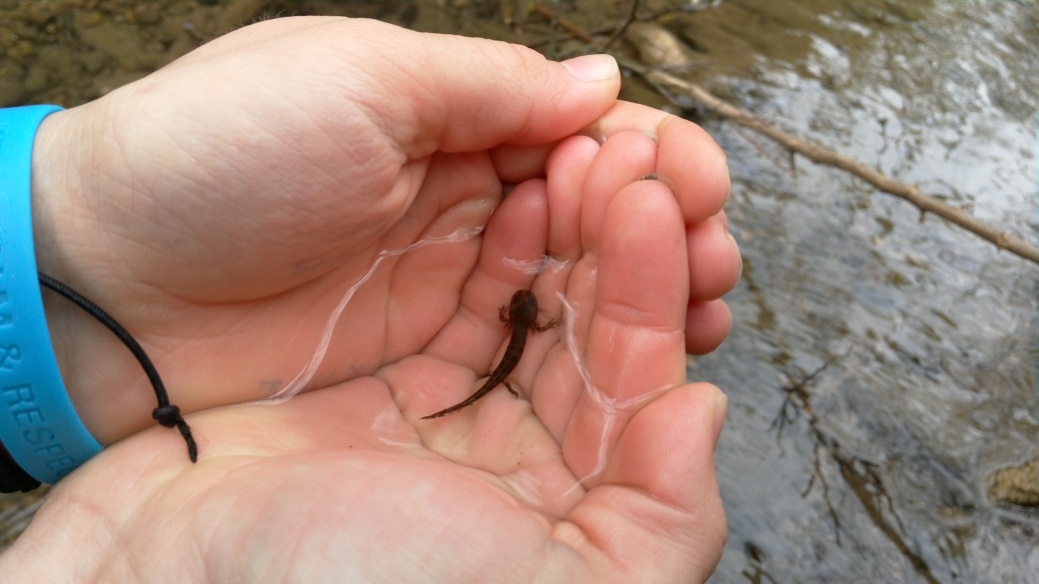 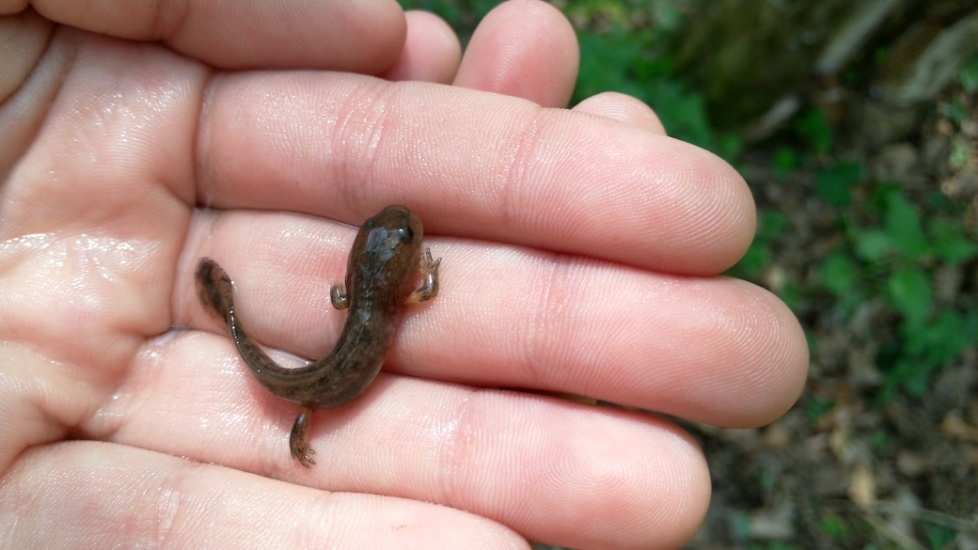 ličinke pjegavog daždevnjaka
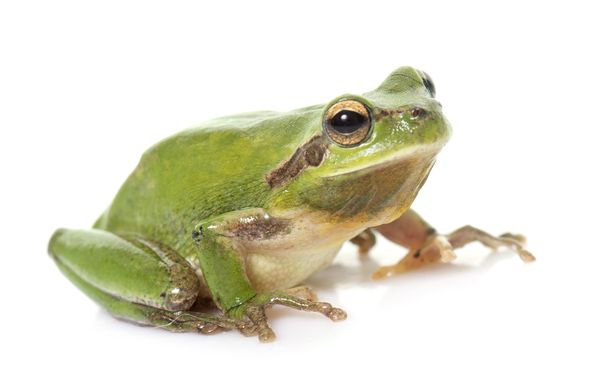 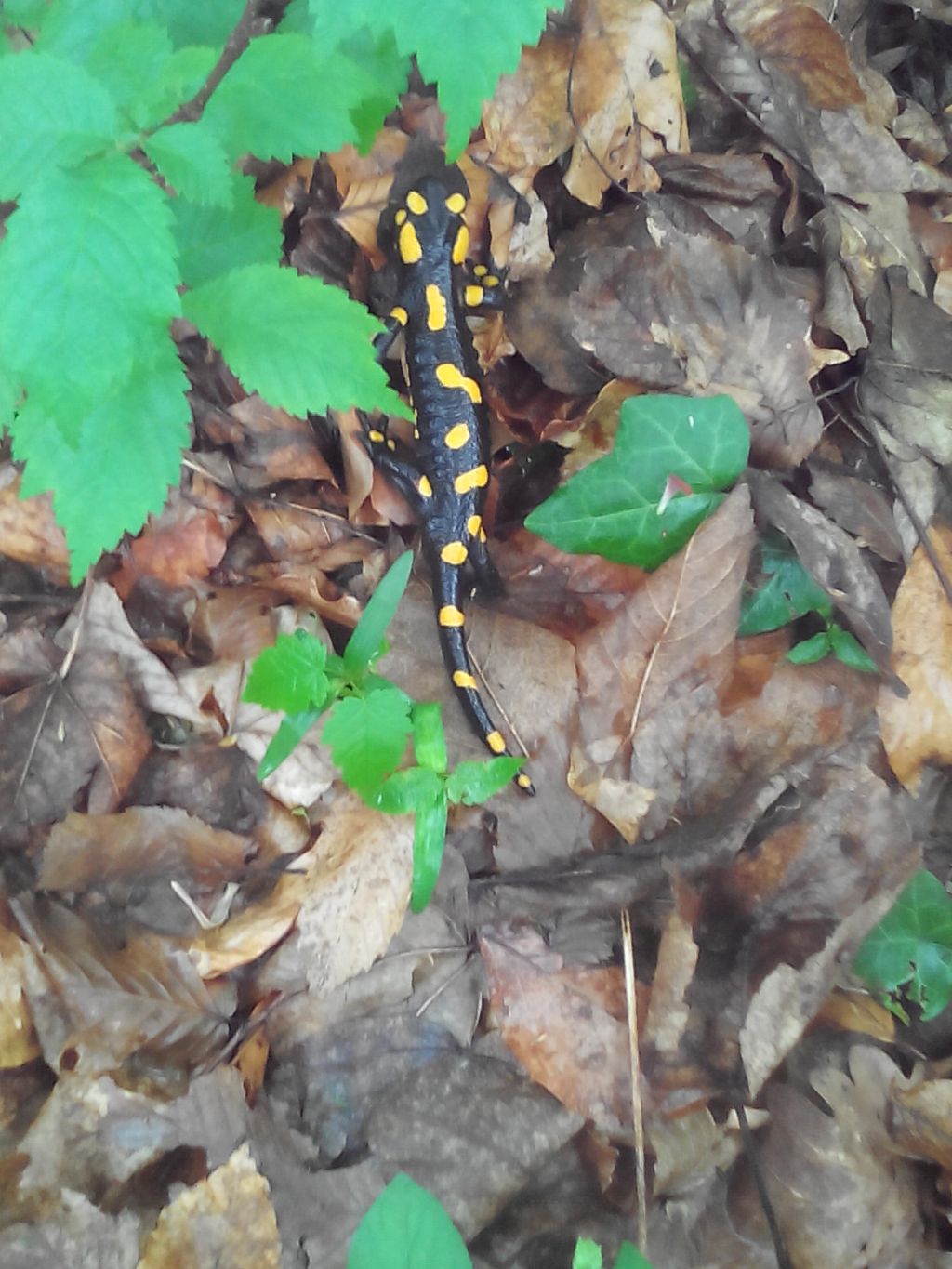 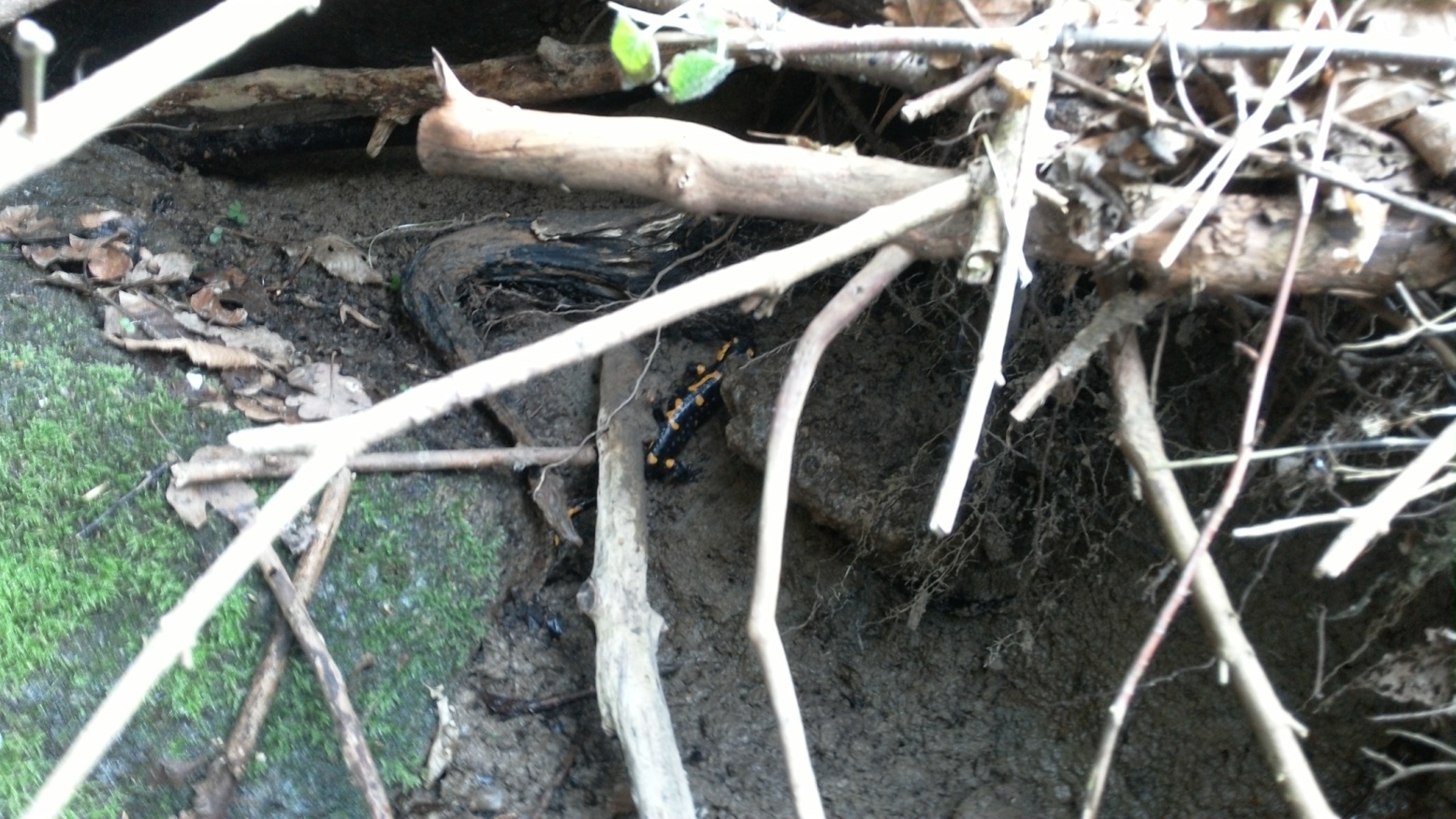 pjegavi daždevnjak u prirodnom okolišu
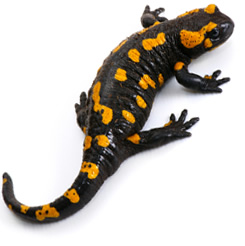 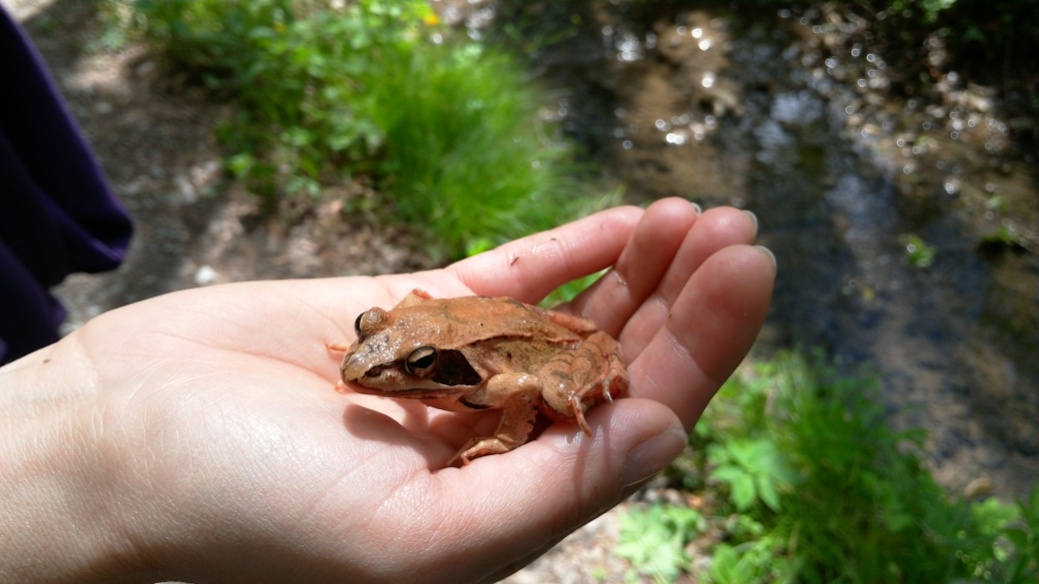 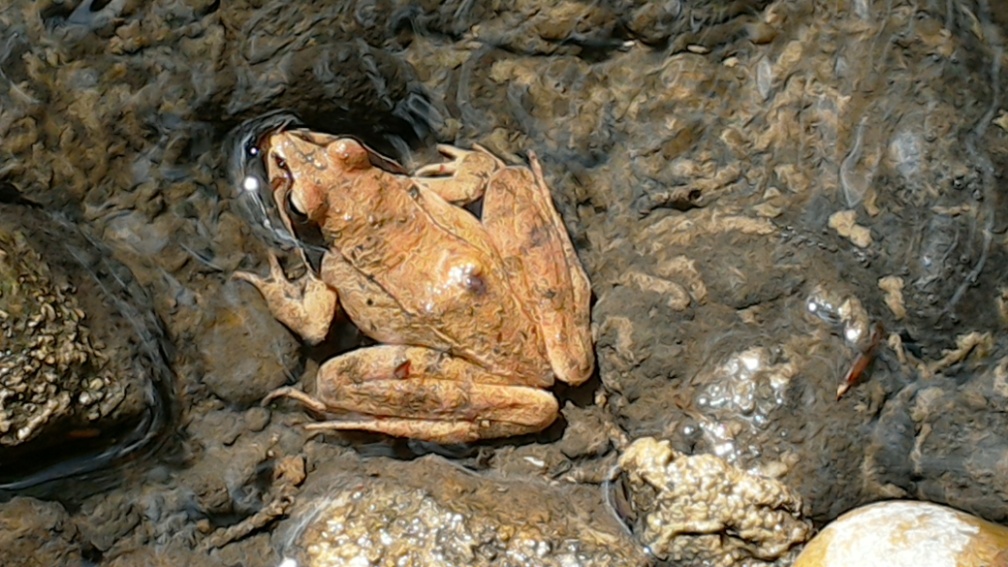 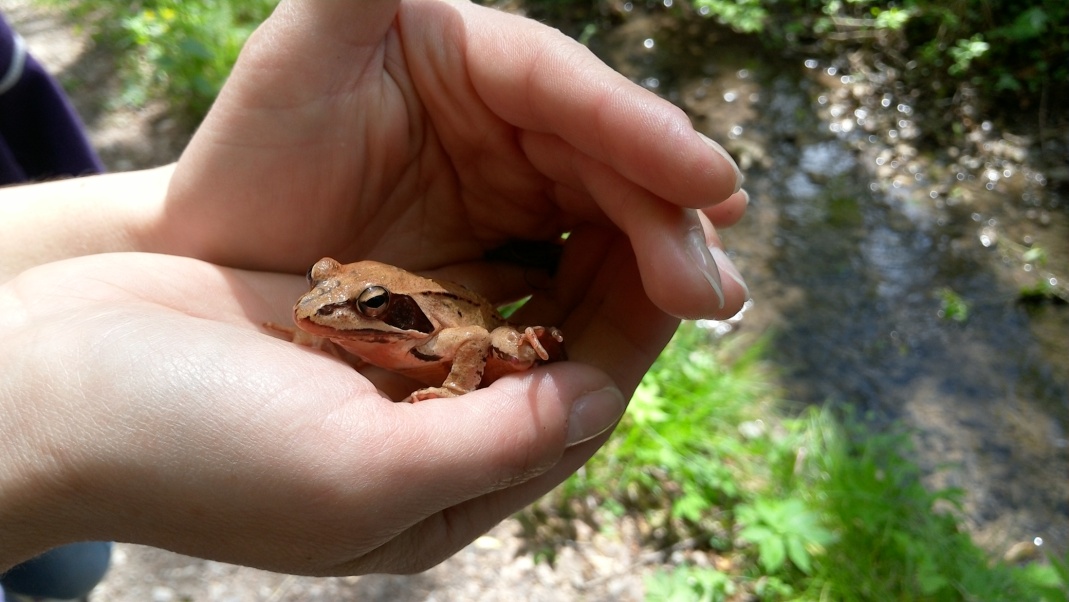 šumska smeđa žaba
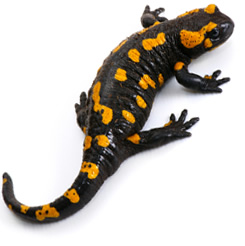 Zaključak
vodozemci su u našem kraju ugrožena vrsta zbog stradavanja na cestama tijekom migracija, onečišćenja okoliša i nestajanja staništa
pronađene su vrste karakteristične za naše područje - šumska smeđa žaba i pjegavi daždevnjak
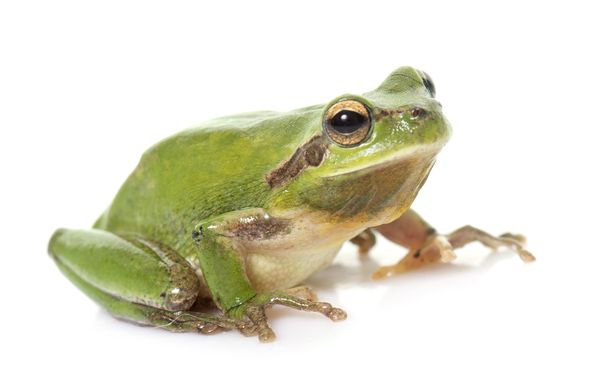 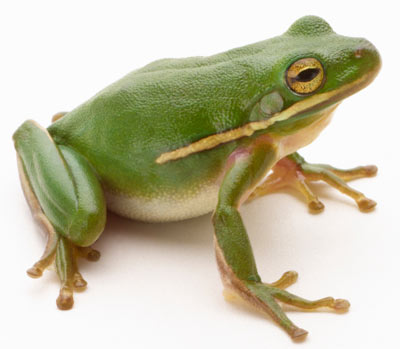 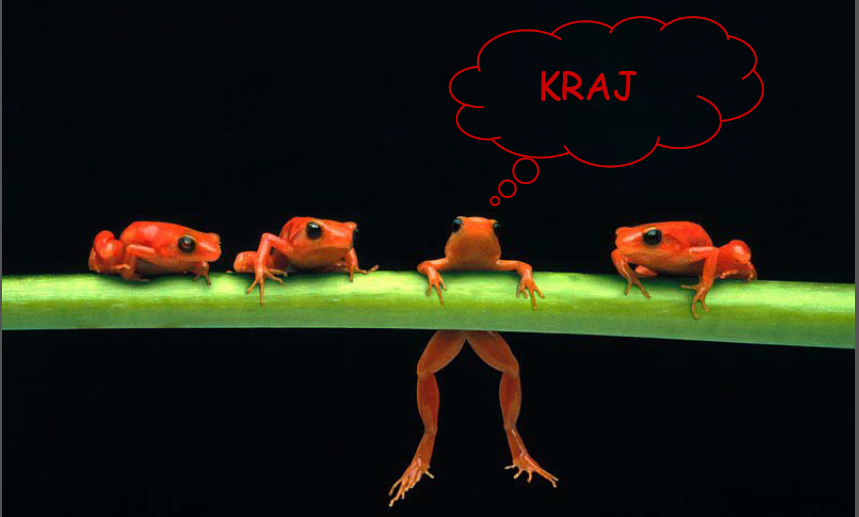 Hvala 